الاسعافات الاولية
الاسعاف الاولي هو الاجراء الاول لتقديم العناية للمصابين لحظة اصابتهم
و حتى وصولهم الى الاماكن المتخصصة في العلاج من مستشفيات او المراكز الصحية.
تجرى عملية الاسعاف الاولي في مكان وقوع الحادث أو الاصابة, تقديم الاسعاف الاولي على مكان ما.
عدد اهداف الاسعافات الاولية:1المحافظة على حياة المصاب2منع تدهور حالة المصاب3تخفيف حالة المصاب4مساعدة المصاب على الشفاه
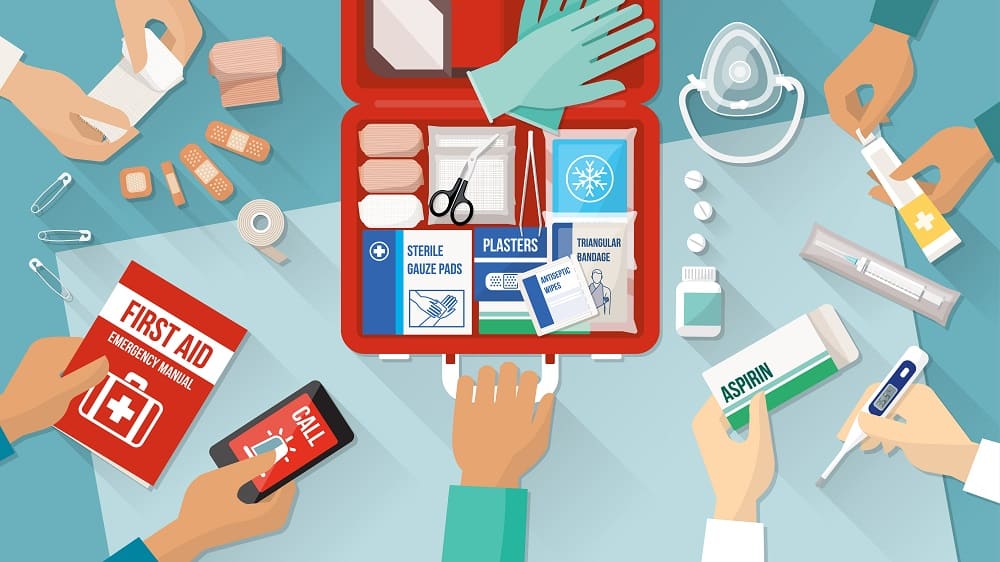 شكرا لحسن استماعكم
الطالبة:زينة قموة
 الصف: الخامس ب